Universidad Centro Occidental “Lisandro Alvarado”
Centro Cardiovascular Regional Postgrado de Cardiología
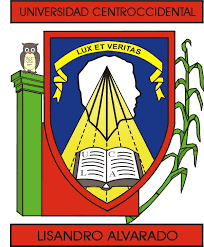 Evidencia Científica
Grupo N° 2: 
  Alexandra Flores Díaz                        Helen Avila Viloria                  Julimar Milano
  Residente de 3er año                     Residente de 1 er año          Residente de 1 er año
   Cardiología Clínica                           Cardiología clínica              Cardiología infantil 
           (Relator)                                        (Expositor)                         (introducción)
                                                                                                            Residente asignada
Septiembre, 2021
TOMOGRAFIA COMPUTADA (TC)  Y RMM EN EVALUACION DE ECV
Julimar Milano 
Residente 1er año 
Cardiología Infantil
TOMOGRAFÍA COMPUTADA (TC),
La TAC simple permite calcular el Alberta Stroke Program Early Computed Tomography Score (ASPECTS), una escala cuantitativa, para medir signos tempranos de isquemia cerebral.

Para calcularlo se utilizan dos cortes axiales:
Un corte  en los ganglios basales, se debe valorar el núcleo caudado (C), lenticular (L), rodilla de la cápsula interna, brazo posterior (IC) y corteza insular (I). En cuanto a los territorios de la arteria cerebral media, se debe valorar la corteza anterior de la ACM (M1), la corteza lateral adyacente al ribete insular (M2) y la corteza posterior de la ACM (M3), es decir, siete áreas.

Un corte a nivel de los  ventrículos laterales , aquí se evalúa el territorio anterior de la ACM (M4), el territorio lateral de la ACM (M5) y el territorio posterior de la ACM (M6), es decir, tres áreas.
Es la imagen recomendada por la asociación americana del corazón (AHA) para la evaluación inicial y toma de decisiones sobre el manejo del paciente con sospecha de ACV.
La TC es ampliamente disponible, tiene una alta sensibilidad y es relativamente rápida.
 Se recomienda su toma en los primeros 20 minutos de llegada al centro médico con el objetivo de diferenciar el ACV isquémico del hemorrágico.
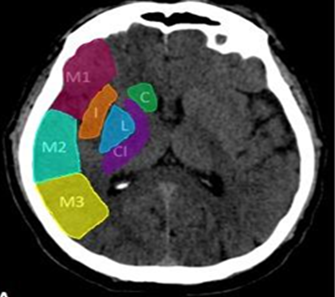 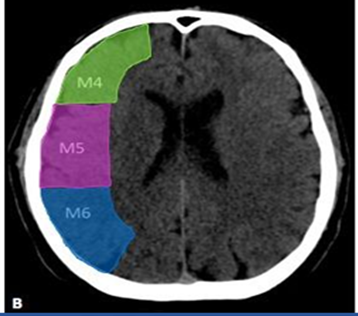 Imágenes Diagnósticas, Módulo Generalidades en Neuroimágenes. Universidad de Colombia. 2020-
TOMOGRAFÍA COMPUTADA (TC),
Importante recordar que…
Las estructuras con densidad menor como el agua, la grasa y el aire se denominan hipodensas y las de densidad superior como la sangre fresca, el hueso o metales son hiperdensos. Los tejidos blandos son isodensos.
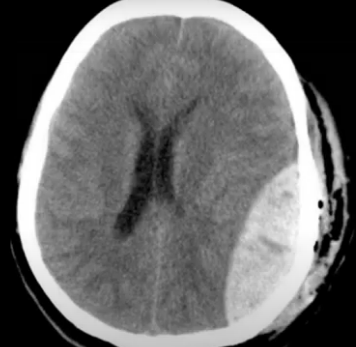 Se pueden observar otros elementos como cambios isquémicos tempranos:
 Hipodensidades leves del parénquima con pérdida de la diferenciación de las sustancias gris y blanca.
 Los infartos antiguos que se observan como hipodensidades bien definidas del parénquima y la hiperdensidad de una arteria se asocia con oclusión trombótica de grandes vasos.
Hiperdenso
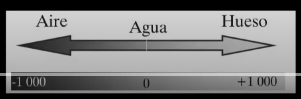 Hipodenso
Imágenes Diagnósticas, Módulo Generalidades en Neuroimágenes. Universidad de Colombia. 2020-
TC 
ECV  isquémico de origen Ateroesclerótico
TC 
ECV  isquémico de origen Criptogénico
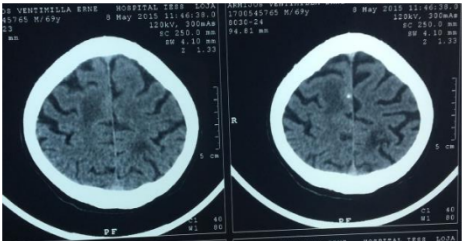 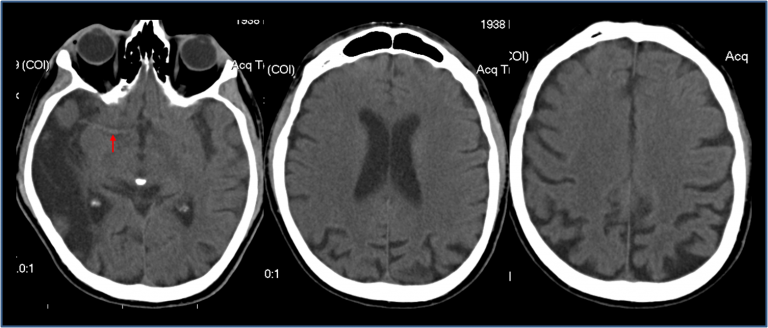 Hipodensidad
Imágenes Diagnósticas, Módulo Generalidades en Neuroimágenes. Universidad de Colombia. 2020-
TC 
ECV  isquémico Hemorrágico
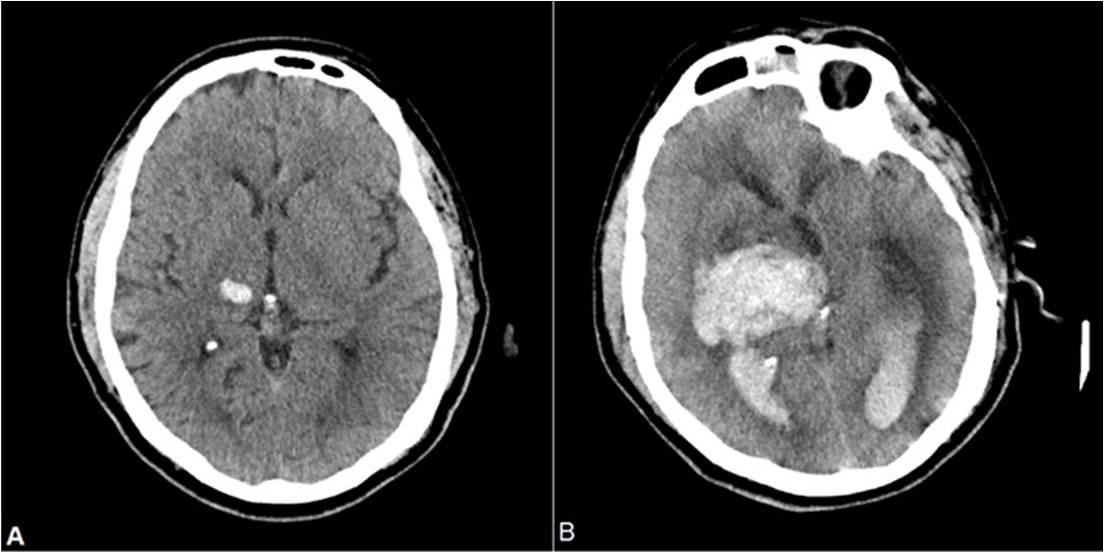 Hiperdensidad.
Hemorragia Intraparenquimatosa
Imágenes Diagnósticas, Módulo Generalidades en Neuroimágenes. Universidad de Colombia. 2020-
RMN CEREBRAL
Los patrones de imagen por resonancia magnética:
-    Hiperintenso: La lesión experimenta un color más brillante con tonos blancos en relación con el tejido cerebral normal.
-    Hipointenso: La lesión adquiere un tono gris de menor intensidad que el tejido cerebral sano que la circunda.
-    Isointenso: La lesión toma el mismo tono del tejido cerebral normal.
-    Mixto: La lesión presenta  áreas hiperintensas, hipointensas o isointensas
Permite investigar aspectos morfológicos y funcionales del cerebro.
Es útil para diagnosticar enfermedades neurológicas, incluidas las cerebrovasculares y, por supuesto, la isquemia cerebral en las primeras horas de ocurrida, de modo que facilita seguir la evolución del ictus, reducir la zona de necrosis y garantizar una mejor calidad de vida de los pacientes.
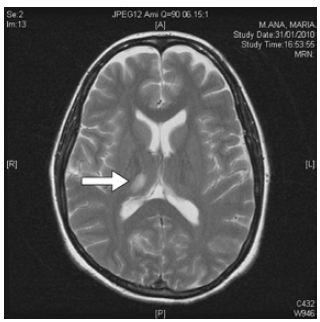 DIEGO MIGUEL RIVERA. Resonancia magnética cerebral: secuencias básicas e interpretación. Aaticulo de revisión. 2011.
RMN CEREBRAL
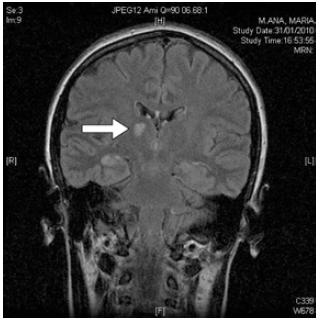 Hallazgos asociados con las lesiones isquémicas
Edema cerebral
Atrofia cortical 
Dilatación ventricular
Gliosis
Focos hemorrágicos en el área del infarto
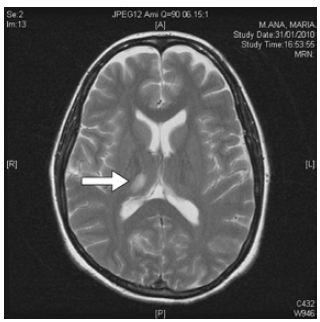 DIEGO MIGUEL RIVERA. Resonancia magnética cerebral: secuencias básicas e interpretación. Aaticulo de revisión. 2011.
RMN
ECV  isquémico de origen Ateroesclerótico
RMN
ECV  isquémico de origen Criptogénico
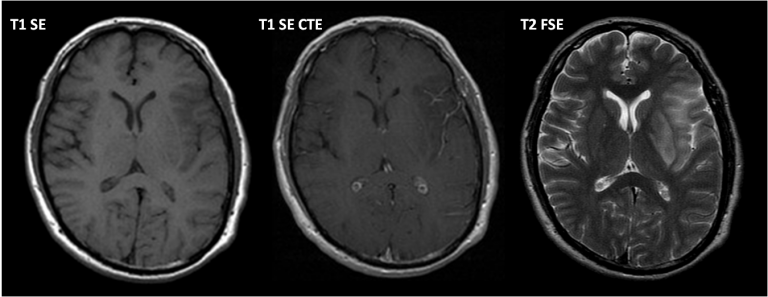 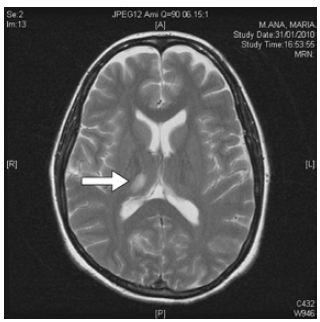 Hiperintenso
Hipointenso
DIEGO MIGUEL RIVERA. Resonancia magnética cerebral: secuencias básicas e interpretación. Aaticulo de revisión. 2011.
RMN
ECV  isquémico Hemorrágico
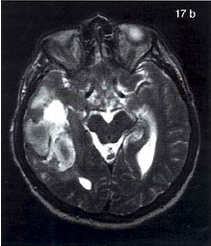 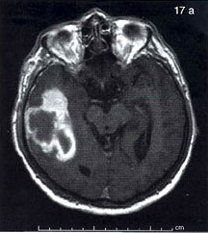 Mixto
DIEGO MIGUEL RIVERA. Resonancia magnética cerebral: secuencias básicas e interpretación. Aaticulo de revisión. 2011.
Relevante para nuestra discusión es el hecho de que los cambios isquémicos se detectan más temprano por la RM . Mientras que los primeros cambios isquémicos empiezan a ser apreciados en la TC más de ocho horas después del inicio de los síntomas, las imágenes de difusión de la RM pueden revelar áreas de edema citotóxico minutos después del comienzo del proceso isquémico
Interrogante
 del ciclo
En pacientes adultos portadores de foramen oval 
permeable, con antecedente de ictus criptogénico 
¿cuál es la recurrencia de ictus ante el cierre 
percutáneo versus el tratamiento con ASA?
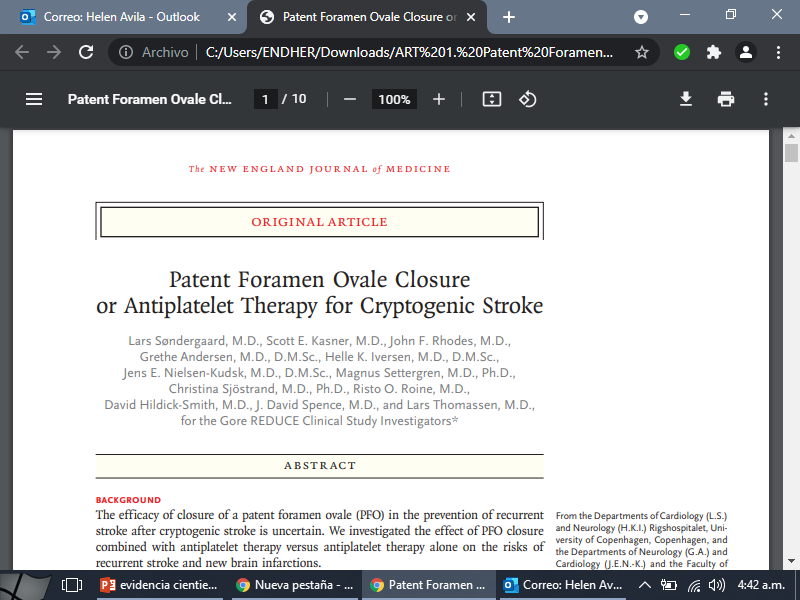 Cierre del foramen oval permeable o tratamiento antiplaquetario para el accidente cerebrovascular criptogénico
n engl j med 377;11 nejm.org September 14, 2017
01
Introducción
Introducción
El foramen oval permeable (FOP) es una causa potencial de accidente cerebrovascular criptogénico.
Objetivo del estudio clínico GORE REDUCE
3 ensayos aleatorizados
Eficacia
Determinar la eficacia y seguridad del cierre del más la terapia antiplaquetaria, en comparación con la terapia antiplaquetaria sola. 
prevención del ictus isquémico clínico recurrente o un nuevo infarto cerebral. en pacientes con FOP que habían sufrido un ictus criptogénico.
De cierre transcatéter del FOP no mostraron un riesgo menor de accidente cerebrovascular recurrente con el cierre del FOP que con la terapia médica en sus análisis primarios por intención de tratar, análisis secundarios sugirieron un beneficio con el cierre del FOP.
La eficacia del cierre de un foramen oval permeable (FOP) en la prevención del accidente cerebrovascular recurrente después de un accidente cerebrovascular criptogénico es incierta
n engl j med 377;11 nejm.org September 14, 2017
02
Punto final primario
Puntos finales primarios
Coprimarios
Tasa de recurrencia del accidente cerebrovascular, la ausencia de evidencia clínica de un accidente cerebrovascular isquémico durante al menos 24 meses.
Incidencia de nuevo infarto cerebral, que fue una combinación de ictus isquémico clínico o infarto cerebral silencioso.
n engl j med 377;11 nejm.org September 14, 2017
03
Metodología
Metodología
Diseño y supervisión de ensayos
1
2
3
Multicéntrico
Prospectivo
Aleatorizado
Controlado
Abierto
adjudicación ciega 
de los eventos 
de resultado
4
5
6
n engl j med 377;11 nejm.org September 14, 2017
Metodología
Diseño y supervisión de ensayos
Finlandiia
Noruega
Canada
suecia
Dianmarca
Estados unidos
Reino unido
El ensayo se realizó en 63 sitios
n engl j med 377;11 nejm.org September 14, 2017
Metodología
Diseño y supervisión de ensayos
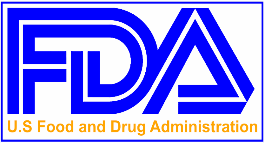 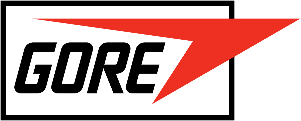 Fué aprobado
El comité selectivo
El patrocinador
Los autores
El patrocinador
Los dispositivos e 
implantes
Junta de revisión institucional o el comité de ética en cada sitio participante, y todos los pacientes proporcionaron su consentimiento informado por escrito
Seleccionó los sitios y los investigadores, ayudó a los investigadores del sitio en las evaluaciones de la posible elegibilidad de los pacientes
Responsable de la gestión de datos y proporcionó el estadístico.
Desconocían las asignaciones del grupo de estudio y los eventos de los puntos finales agregados a lo largo del ensayo, tenían acceso irrestricto.
No tuvo ningún papel en la redacción o aprobación del manuscrito.
Los pagaba el seguro del paciente o el Servicio Nacional de Salud.
n engl j med 377;11 nejm.org September 14, 2017
Metodología
Selección de pacientes
Pacientes
AVC isquémico
Ictus criptogénico
n engl j med 377;11 nejm.org September 14, 2017
Elegibles
Definición
Déficit neurológico focal agudo, por isquemia, que resultó en síntomas clínicos que duraron 24 horas o más o se asoció con evidencia de infarto en RMN o TC.
Definición
18 y 59 años de edad, que habían tenido AVC criptogénico dentro de los 180 días antes de la aleatorización y tenían un FOP con una derivación de derecha a izquierda.
Después de descartar otros mecanismos identificables de ictus, como enfermedad aterosclerótica de arterias grandes, origen cardioembólico, ictus lacunar, trastorno hipercoagulable que requiere anticoagulación o disección arterial.
Metodología
Selección de pacientes
n engl j med 377;11 nejm.org September 14, 2017
Metodología
Selección de pacientes
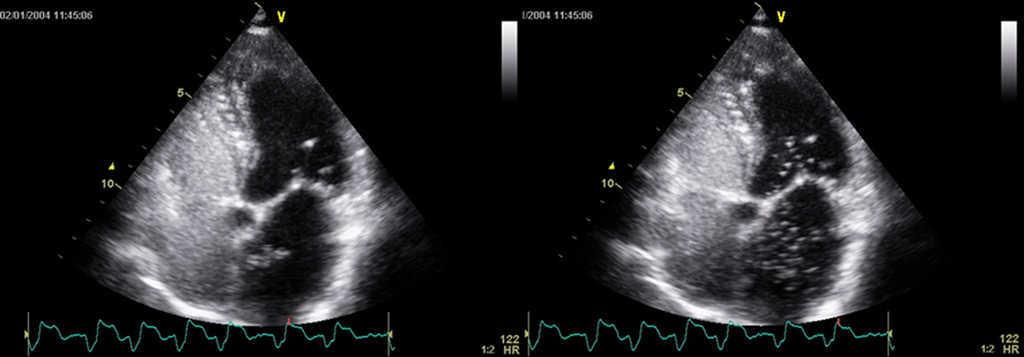 Clasificación del tamaño del cortocircuito:
0 microburbujas ocluida o sin cortocircuito. 
1 a 5 microburbujas:  Cortocircuito pequeño.
6 a 25 microburbujas: Cortocircuito moderado.
> 25 microburbujas: Cortocircuito  grande.
Nengl j med 377;11 nejm.org September 14, 2017
Metodología
Aleatorización y tratamientos
Asignación:
Aleatoriamente, en una proporción simple, no estratificada 2:1, para someterse al cierre del FOP más terapia o para recibir terapia antiplaquetaria sola.
Terapia Usada:
Aspirina sola (75 a 325 mg), aspirina (50 a 100 mg) + dipiridamol (225 a 400 mg al día) o clopidogrel (75 mg). En el grupo de cierre FOP  300 mg STAT de Clopidogrel, siguiendo de 75mg por 3 días y luego TAP indicada.
Evaluation Neurológica:
1, 6, 12, 18, 24, 36, 48 y 60 meses e incluyeron la administración de un cuestionario, en caso de sospecha de EVC se indicó imagines.
Seguimiento
Se realizó ETE con SSA al grupo de cierre FOP 1,12,24 meses, y RMN a todos los pacintes a os 24 meses.
n engl j med 377;11 nejm.org September 14, 2017
04
Análisis estadístico
Análisis estadístico
Cierre FOP + Terapia antiplaquetaria
Pruebas de hipótesis unilaterales
Valor de P
Poder estadístico
Se incluyó
Poder estadístico
Se consideraría superior al tratamiento antiplaquetario solo si hubiera Riesgo % menor de accidente cerebrovascular recurrente en el grupo de cierre del FOP que en el grupo de antiagregantes solo
Se informaron los resultados de dos caras para que sean coherentes con los ensayos previos
0,05 o menos era lo que indicaba significancia,
80% con tasa de 15%, con un tamaño muestral de 664 pacientes aleatorizados 2:1.
el punto final de neuroimagen como punto final coprimario y rescindir el análisis intermedio
73% para probar la nueva hipótesis de punto final de infarto cerebral.
Valoración coprimario
Valor de P
La tasa de EVC recurrente se comparó con el uso de la prueba de rango logarítmico y se representó gráficamente con el método de Kaplan-Meier
0.05 o menos o Se mostró un cociente de riesgo observado de 0,60 o menos para el criterio de valoración del EVC recurrente
Se analizó
Prueba estadística
Todos los pacientes en los que se censuraron datos hasta el momento de la censura
Se realizó con el uso de valores de P que se ajustaron para la multiplicidad de acuerdo con el procedimiento de Dubey y Armitage-Parma
Prueba binaria
Nuevos AVC
Dos muestras para comparar el porcentaje de pacientes con nuevos infartos cerebrales entre los dos grupos de estudio
No se utilizó ningún método de imputación de los datos faltantes para los pacientes que no pudieron ser evaluados y fueron excluidos del análisis.
Análisis estadístico
Análisis exploratorios en la cohorte por protocolo y en la cohorte de tratamiento
Análisis exploratorios post hoc de subgrupos de pacientes definidos según la edad, sexo y tamaño de la derivación del FOP
Análisis de subgrupos regresión de Cox y pruebas de rango logarítmico
Análisis estadítico
La adjudicación final de los eventos clínicos
17/04/2017
24/04/2017
La revisión de laboratorio central de las resonancias magnéticas y análisis de datos de puntos finales primarios.
05
Resultados
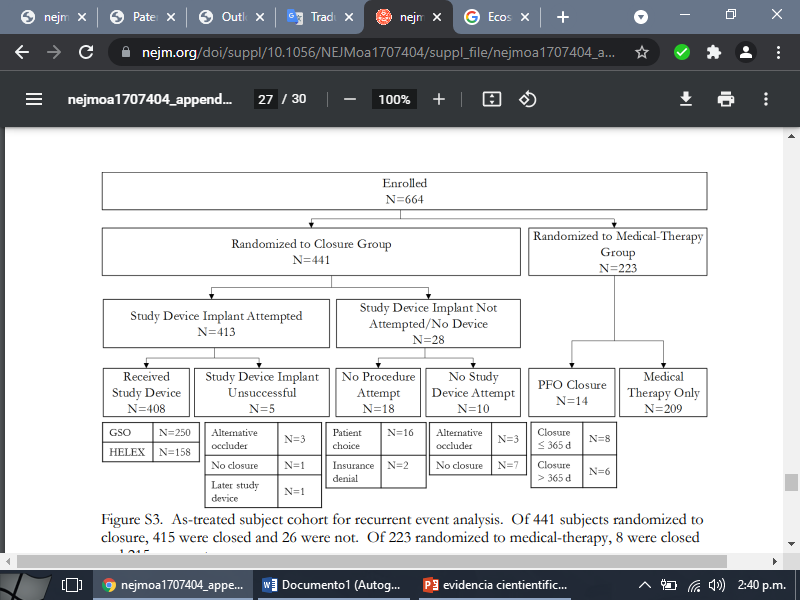 Inscritos
Aleatorización en el grupo de terapia médica
Aleatorización en el grupo de cierre
No se intento  implante de dispositivo de estudio/sin dispositivo
Intento de implante de dispositivo de estudio
Dispositivo de estudio recibido
No se intento procedimiento
No se intento ningún dispositivo
Terapia médica sola
Implante de dispositivo de estudio sin éxito
Cierre de FOP
cierre
Oclusor alternativo
Negación de paciente
Oclusor alternativo
cierre
Sin cierre
Sin cierre
Negación de seguro
Dispositivo de estudio posterior
Figura S3. Cohorte de pacientes tratados para el análisis de eventos recurrentes. 
De 441 pacientes asignados al azar al cierre, 415 fueron cerrados y 26 no. De 223 asignados al azar a terapia médica, 8 se cerraron y 215 no.
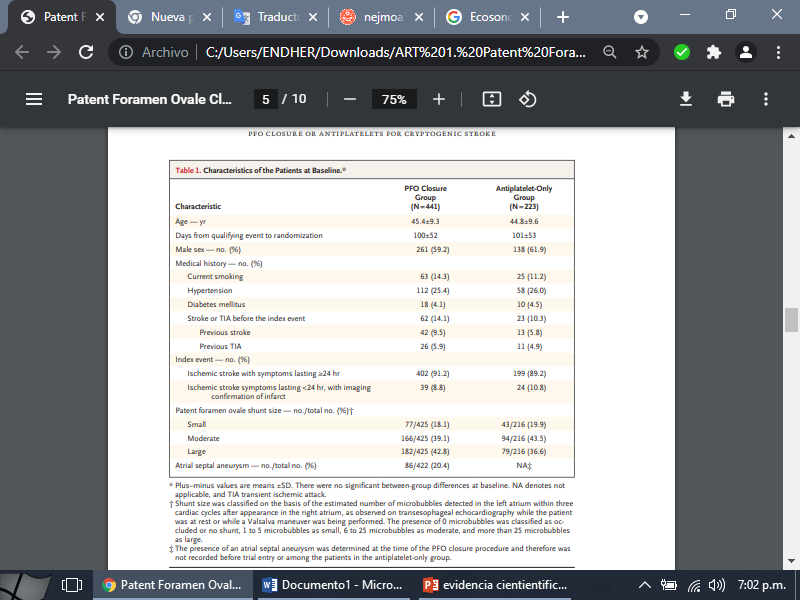 *Los valores más-menos son medias ± DE. No hubo diferencias significativas entre los grupos al inicio del estudio. NA denota no aplicable y TIA ataque isquémico transitorio. 
† El tamaño de la derivación se clasificó sobre la base del número estimado de microburbujas detectadas en la aurícula izquierda dentro de los tres ciclos cardíacos posteriores a la aparición en la aurícula derecha, como se observó en la ecocardiografía transesofágica mientras el paciente estaba en reposo o mientras se realizaba una maniobra de Valsalva. La presencia de 0 microburbujas se clasificó como ocluida o sin derivación, de 1 a 5 microburbujas como pequeñas, de 6 a 25 microburbujas como moderadas y más de 25 microburbujas como grandes.
‡ La presencia de un aneurisma del tabique auricular se determinó en el momento del procedimiento de cierre del FOP y, por lo tanto, no se registró antes del ingreso al ensayo ni entre los pacientes del grupo de antiagregantes plaquetarios solamente.
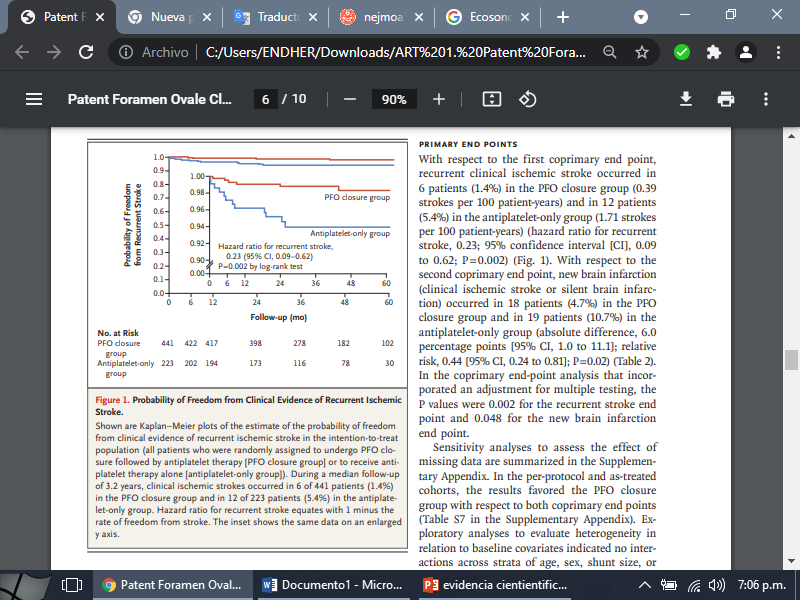 Se muestran los gráficos de Kaplan-Meier de la estimación de la probabilidad de ausencia de evidencia clínica de accidente cerebrovascular isquémico recurrente en la población por intención de tratar (todos los pacientes que fueron asignados al azar para someterse al cierre del FOP seguido de terapia antiplaquetaria [grupo de cierre del FOP] o para recibir terapia antiplaquetaria sola [grupo antiplaquetario solo]). Durante una mediana de seguimiento de 3,2 años, se produjeron accidentes cerebrovasculares isquémicos clínicos en 6 de 441 pacientes (1,4%) en el grupo de cierre del FOP y en 12 de 223 pacientes (5,4%) en el grupo de antiagregantes plaquetarios solamente. El índice de riesgo de accidente cerebrovascular recurrente equivale a 1 menos la tasa de ausencia de accidente cerebrovascular. El recuadro muestra los mismos datos en un eje y ampliado.
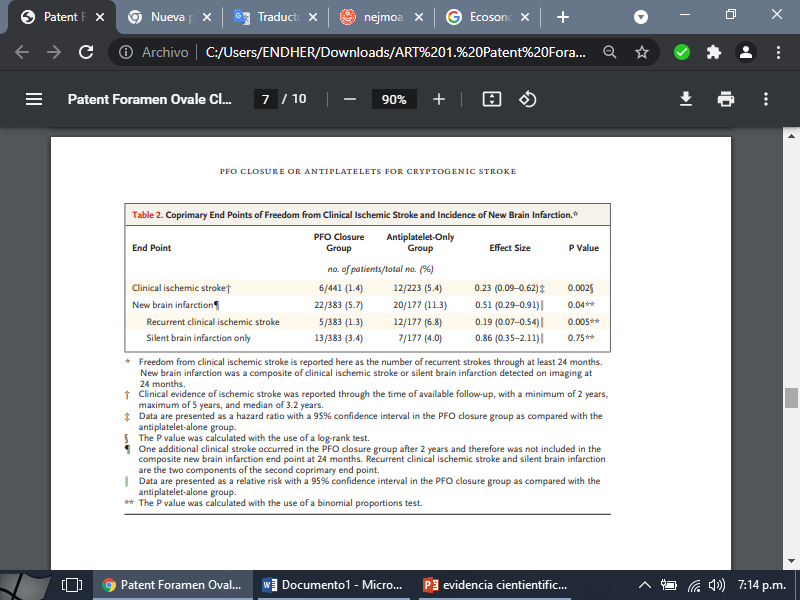 * La ausencia de accidente cerebrovascular isquémico clínico se informa aquí como el número de accidentes cerebrovasculares recurrentes durante al menos 24 meses. El nuevo infarto cerebral fue una combinación de accidente cerebrovascular isquémico clínico o infarto cerebral silencioso detectado en las imágenes a los 24 meses. 
† La evidencia clínica de accidente cerebrovascular isquémico se informó durante el tiempo de seguimiento disponible, con un mínimo de 2 años, un máximo de 5 años y una mediana de 3,2 años. 
‡ Los datos se presentan como un cociente de riesgos instantáneos con un intervalo de confianza del 95% en el grupo de cierre del FOP en comparación con el grupo de antiplaquetarios solos. 
§ El valor de P se calculó con el uso de una prueba de rango logarítmico. 
¶ Se produjo un accidente cerebrovascular clínico adicional en el grupo de cierre del FOP después de 2 años y, por lo tanto, no se incluyó en el punto final compuesto de infarto cerebral nuevo a los 24 meses. El accidente cerebrovascular isquémico clínico recurrente y el infarto cerebral silencioso son los dos componentes del segundo criterio de valoración coprimario. ‖
| Los datos se presentan como un riesgo relativo con un intervalo de confianza del 95% en el grupo de cierre del FOP en comparación con el grupo de antiplaquetarios solos. 
** El valor de p se calculó con el uso de una prueba de proporciones binomiales.
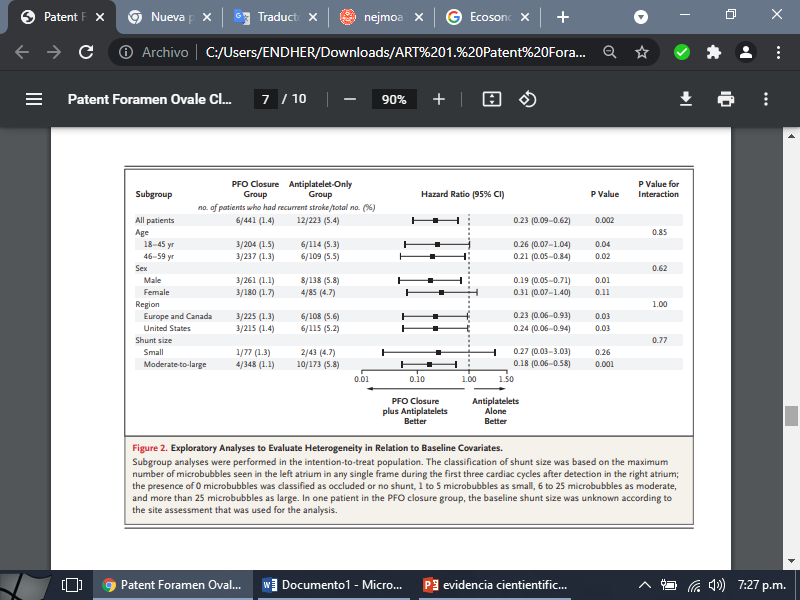 Se realizaron análisis de subgrupos en la población por intención de tratar. La clasificación del tamaño de la derivación se basó en el número máximo de microburbujas observadas en la aurícula izquierda en cualquier fotograma durante los tres primeros ciclos cardíacos después de la detección en la aurícula derecha; la presencia de 0 microburbujas se clasificó como ocluida o sin derivación, de 1 a 5 microburbujas como pequeñas, de 6 a 25 microburbujas como moderadas y más de 25 microburbujas como grandes. En un paciente del grupo de cierre del FOP, se desconocía el tamaño de la derivación inicial de acuerdo con la evaluación del sitio que se utilizó para el análisis.
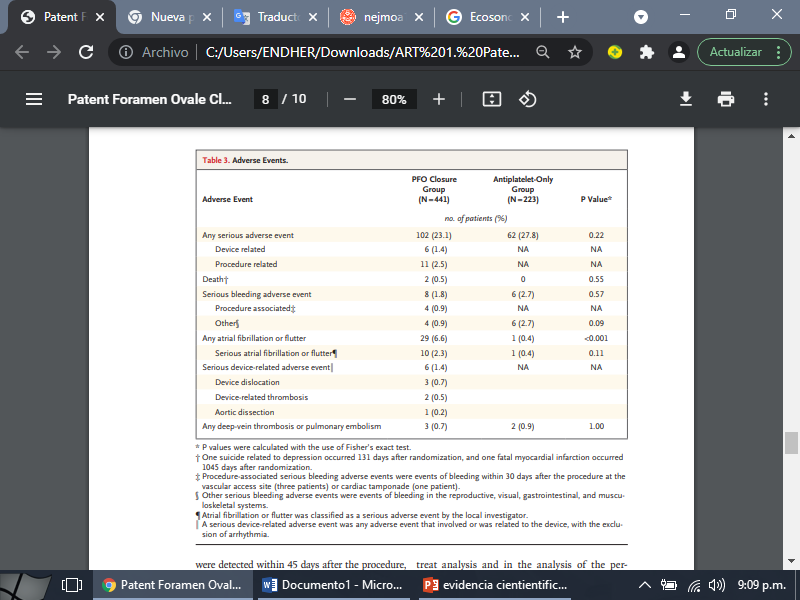 * Los valores de p se calcularon con el uso de la prueba exacta de Fisher. 
† Un suicidio relacionado con la depresión ocurrió 131 días después de la aleatorización y un infarto de miocardio fatal ocurrió 1045 días después de la aleatorización. 
‡ Los eventos adversos hemorrágicos graves asociados al procedimiento fueron eventos de hemorragia dentro de los 30 días posteriores al procedimiento en el sitio de acceso vascular (tres pacientes) o taponamiento cardíaco (un paciente). 
§Otros eventos adversos graves de hemorragia fueron eventos de hemorragia en los sistemas reproductivo, visual, gastrointestinal y musculoesquelético. 
¶ El investigador local clasificó la fibrilación o el aleteo auricular como un evento adverso grave.
|| Un evento adverso grave relacionado con el dispositivo era cualquier evento adverso que involucraba o estaba relacionado con el dispositivo, con la exclusión de la arritmia.
06
Discusión
Discusión
RESPECT y CLOSURE-1
Ensayos Clinicos
El EVC en el grupo de antiagregantes plaquetarios solos fue mayor que en EC anteriores, relacionado con la inclusión de pacientes con mayor riesgo de EVC, una inscripción más temprana después del EVC  índice o la ausencia de anticoagulación
No demostraron eficacia en sus análisis primarios por intención de tratar; sin embargo, los análisis basados ​​en las poblaciones tratadas, los estudios de seguimiento y los metanálisis han sugerido que existe un posible beneficio del procedimiento para reducir el riesgo de AVC
El riesgo de AVC recurrente, incluido el isquémico clínico y una combinación de clínicos y silenciosos, fue significativamente menor con el cierre del FOP más tratamiento antiplaquetario que tratamiento antiplaquetario solo. El NNH fue de 28 pacientes en 1 año
07
Conclusiones
Conclusiones
Los riesgos de accidente cerebrovascular recurrente y nuevo infarto cerebral fueron significativamente menores con el cierre del FOP más la terapia antiplaquetaria que con la terapia antiplaquetaria sola.
El cierre del FOP se asoció con tasas más altas de complicaciones del dispositivo y fibrilación auricular.
08
Lista de cotejo
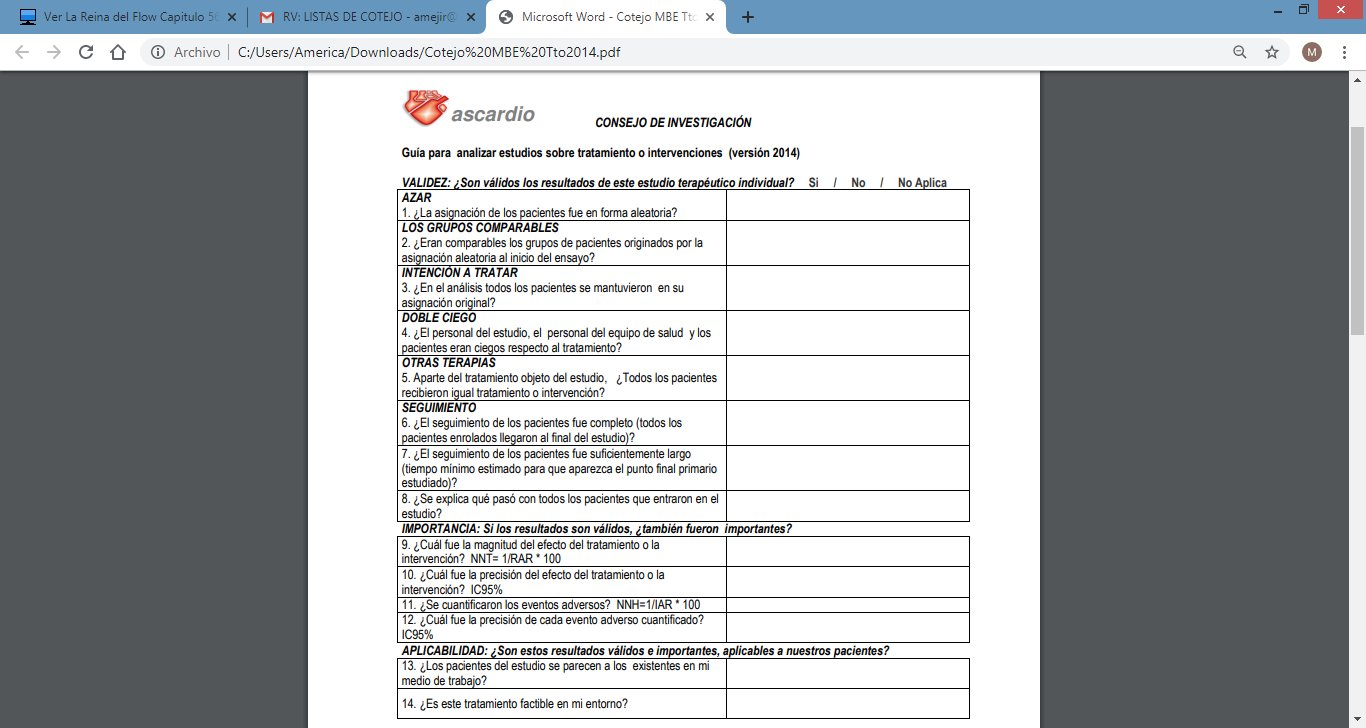 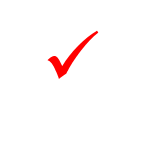 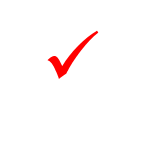 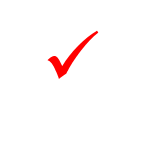 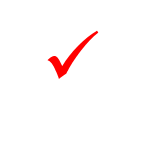 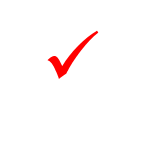 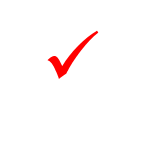 25
0
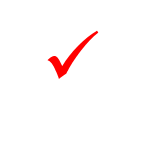 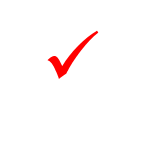 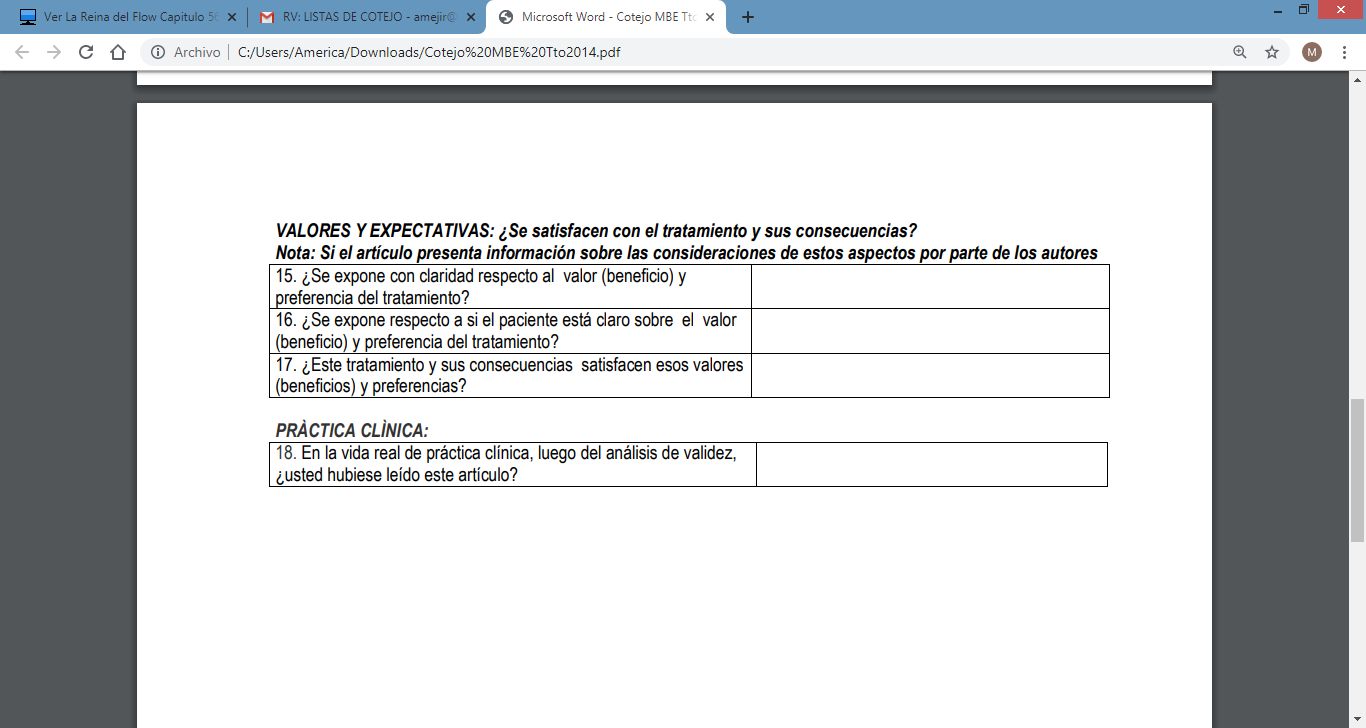 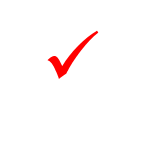 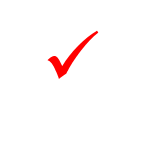 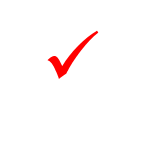 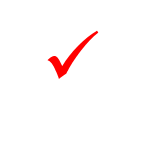 Interrogante
 del ciclo
En pacientes adultos portadores de foramen oval 
permeable, con antecedente de ictus criptogénico 
¿cuál es la recurrencia de ictus ante el cierre 
percutáneo versus el tratamiento con ASA?
08
Aportes del grupo
Aportes del grupo
Llama la atención que los pacientes incluidos en el studio tenían mas probabilidades de sufrir AVC  secundario al FOP, por lo tanto esto genera un aumento de la posibilidad de que el cierre del FOP sea eficaz.
Con respecto a la pregunta del ciclo  se pudo determinar que las complicaciones e ictus fue  significativamente menor con cierre del FOP más terapia antiplaquetaria que con terapia  antiplaquetaria sola.
01
02
03
04
Es necesario señalar que se diseñó para determinar la eficacia y seguridad del cierre del FOP seguido de la terapia antiplaquetaria, en comparación con la terapia antiplaquetaria sola, mas no se evaluó el cierre del FOP solo, y la terapia no fue sólo con  ASA, asi como también no evaluaron solo ECV criptogenico.
Es necesario educar a la población medica venezolana  sobre las causas de un AVC, donde no solo realice rastero por neuroimagen sino que se establezca como protocolo de estudio la realización del ETE en busca de FOP en pacientes con ictus recurrentes.
Gracias por su atención.
延时符
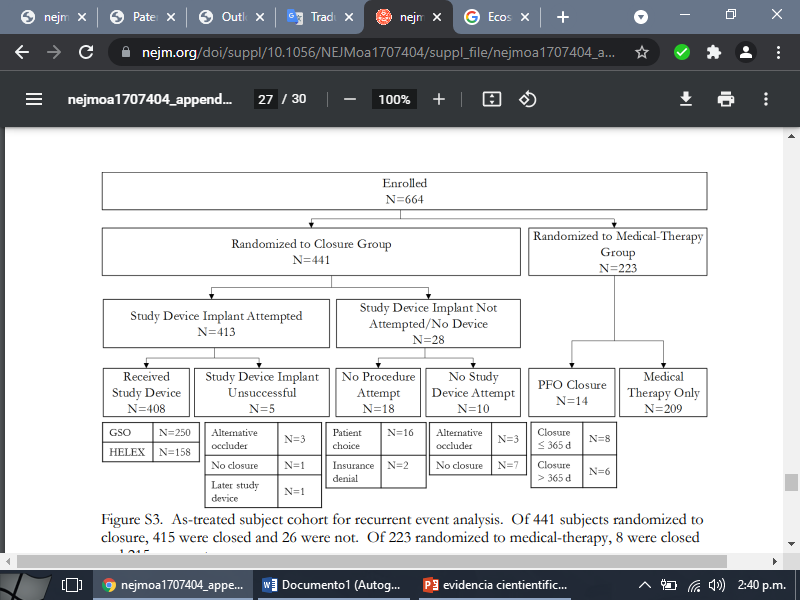 Inscritos
Aleatorización en el grupo de terapia médica
Aleatorización en el grupo de cierre
No se intento  implante de dispositivo de estudio/sin dispositivo
Intento de implante de dispositivo de estudio
Dispositivo de estudio recibido
No se intento procedimiento
No se intento ningún dispositivo
Terapia médica sola
Implante de dispositivo de estudio sin éxito
Cierre de FOP
cierre
Oclusor alternativo
Negación de paciente
Oclusor alternativo
cierre
Sin cierre
Sin cierre
Negación de seguro
Dispositivo de estudio posterior
Figura S3. Cohorte de sujetos tratados para el análisis de eventos recurrentes. De 441 sujetos asignados al azar al cierre, 415 fueron cerrados y 26 no. De 223 asignados al azar a terapia médica, 8 se cerraron y 215 no.
Tabla S4. Terapia antiplaquetaria.
Tabla S5. Análisis de agrupabilidad de dispositivos para las características de línea de base, las características del PFO y el evento de calificación
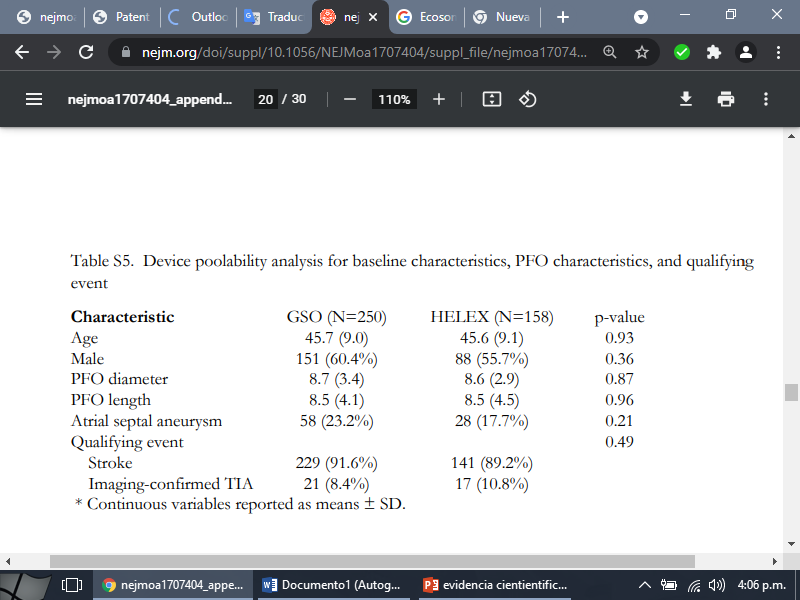 características
Valor p
edad
Masculino
Diámetro del FOP
FOP grande
Aneurisma septal atrial
Evento clasificatorio
Ictus
AIT confirmado en imagen
*variables continuas reportadas como medias ± DS
Tabla S6. Capacidad de agrupación de dispositivos para el éxito técnico y el rendimiento del cierre
¹ proporción de sujetos del grupo de cierre con implantación exitosa y retención de un dispositivo de estudio donde se intentó implantar el dispositivo de estudio.
² 12 m. estado de oclusión de derivación en sujetos con dispositivo de estudio retenido, adjudicado por el laboratorio de núcleo de eco.
Tabla S7. Tamaño del efecto de accidente cerebrovascular recurrente y nuevo infarto cerebral por cohorte de análisis
Abreviaturas: ITT por intención de tratar, PP por protocolo, AT como se trató, HR hazard ratio, RR riesgo relativo, IC intervalo de confianza
Tabla n 8 . Todos los efectos adversos serior  con relación al dispositivo, procedimiento, antiagregante plaquetario y desconocido
Un total de 176 sujetos (26,5%) tuvieron uno o más eventos adversos presentados a la CCA para posiblesadjudicación del criterio de valoración principal: 104 (23,6%) en el grupo de cierre y 72 (32,5%) en el grupo de tratamiento médico (p = 0,02). Se realizaron resonancias magnéticas no programadas por sospecha de nuevo accidente cerebrovascular o AITeventos en 105 sujetos (15,8%): 59 (13,4%) en el grupo de cierre y 46 (20,6%) en el grupo de terapia médica (p = 0,02).
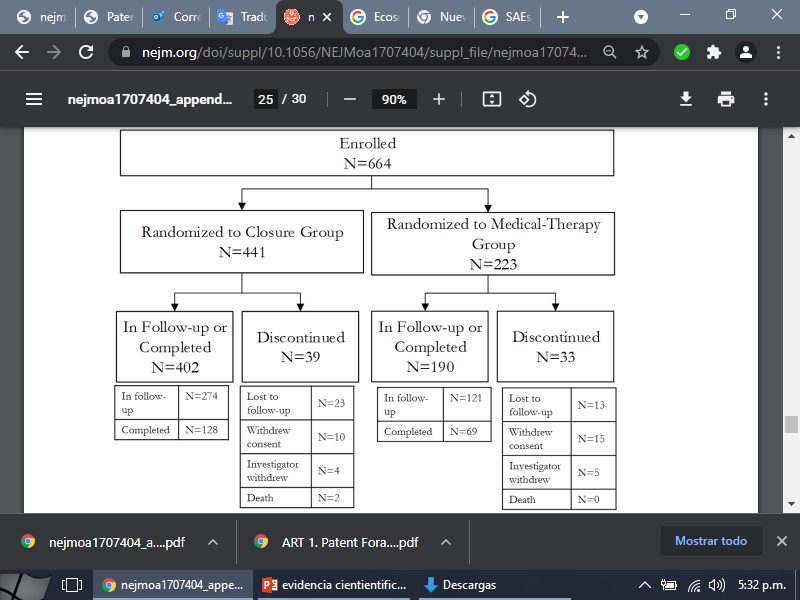 Inscritos
Aleatorización del grupo de terapia médica
Aleatorización del grupo de cierre
En seguimiento o completado
En seguimiento o completado
Descontinuado
Descontinuado
En seguimiento
Pérdida de seguimiento
En seguimiento
Pérdida de seguimiento
Retiró consentimiento
completado
completado
Retiró consentimiento
Investigador retirado
Investigador retirado
muerte
muerte
* Incluye eventos de punto final primario y seguimiento de 5 años completo
Figura. S1. responsabilidad del sujeto para el análisis por intención a tratar de eventos recurrentes
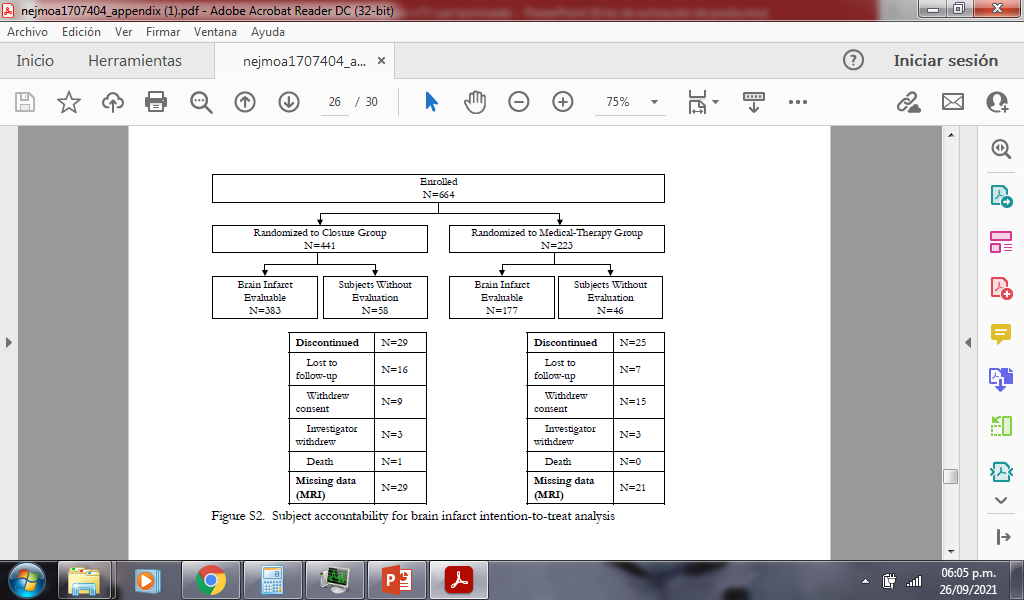 Inscritos
Aleatorización del grupo de cierre
Aleatorización del grupo de terapia
Pacientes sin evaluación
Pacientes sin evaluación
Infarto cerebral evaluable
Infarto cerebral evaluable
Descontinuado
Descontinuado
Perdido del seguimiento
Perdido del seguimiento
Retiró consentimiento
Retiró consentimiento
Investigador retirado
Investigador retirado
muerte
muerte
Data perdidos
Data perdidos
Figura. S1. responsabilidad del sujeto para el análisis por intención a tratar de infarto cerebral
Tabla de contingencia